PUBLIC HEALTH LAW
Past & Present
Disclaimer
The information provided in this discussion is for informational purposes only, and does not constitute legal advice. ChangeLab Solutions does not enter into attorney-client relationships.
	
ChangeLab Solutions is a non-partisan, nonprofit organization that educates and informs the public through objective, non-partisan analysis, study, and/or research. The primary purpose of this discussion is to address legal and/or policy options to improve public health. There is no intent to reflect a view on specific legislation.



© 2016 ChangeLab Solutions
CDC DISCLAIMER
These course materials are for instructional use only and are not intended as a substitute for professional legal or other advice. While every effort has been made to verify the accuracy of these materials, legal authorities and requirements may vary from jurisdiction to jurisdiction. Always seek the advice of an attorney or other qualified professional with any questions you may have regarding a legal matter.

The contents of this presentation have not been formally disseminated by the Centers for Disease Control and Prevention and should not be construed to represent any agency determination or policy.
Legal HISTORY reveals both the POWER & LIMITATIONS of government authorityto protect the public’s health
Let’s go back in time
The Mayflower Compact
Mayflower Compact: Excerpt
“. . . covenant & combine ourselves together into a civil body politic; for our better ordering, and preservation and furtherance of the ends aforesaid; and by virtue hereof to enact, constitute, and frame, such just and equal laws, ordinances, acts, constitutions, and offices, from time to time, as shall be thought most meet and convenient for the general good of the colony; unto which we promise all due submission & obedience.”
The Broad Street Pump
New York before sanitation reform
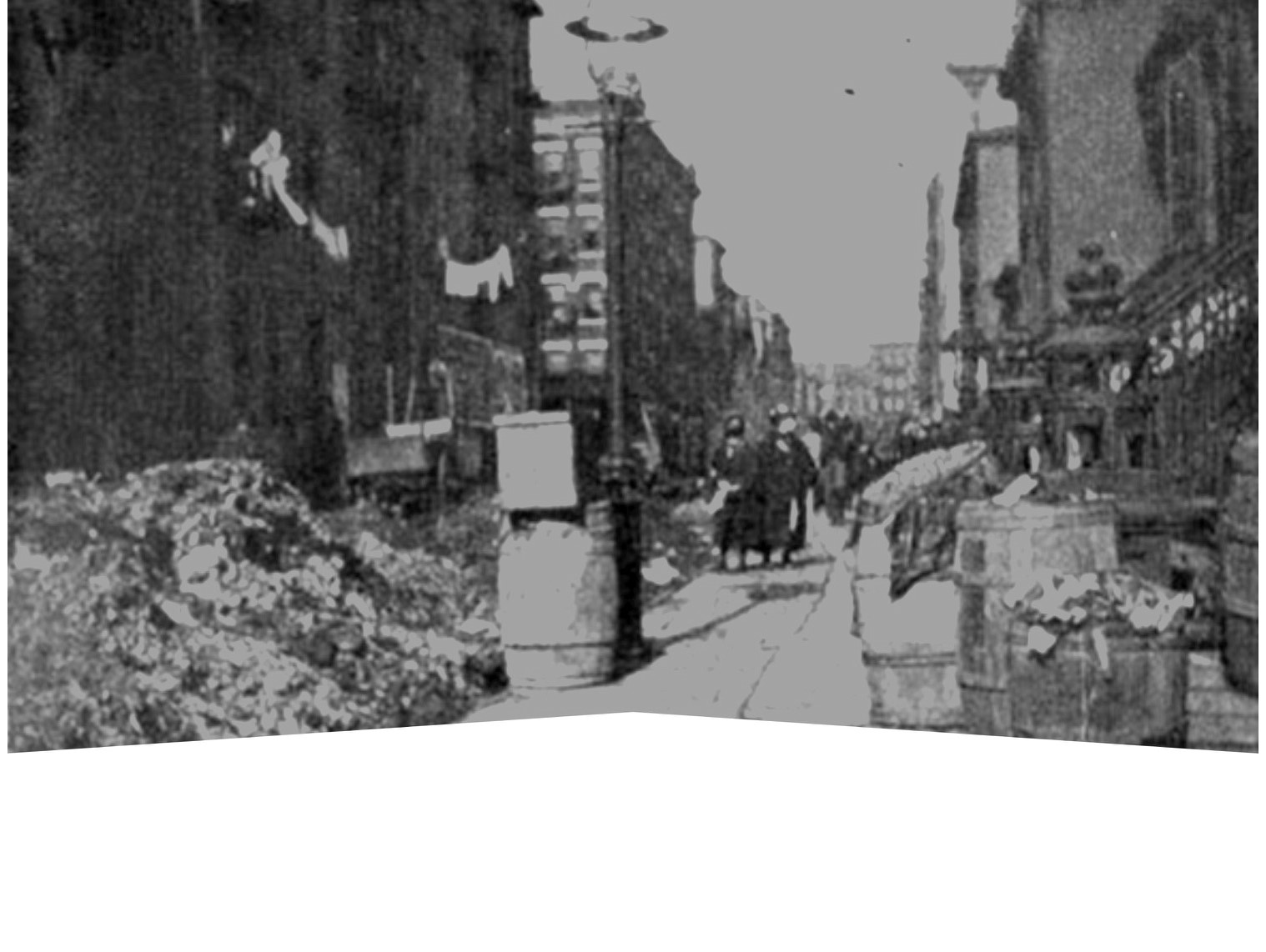 …and New York after the reform
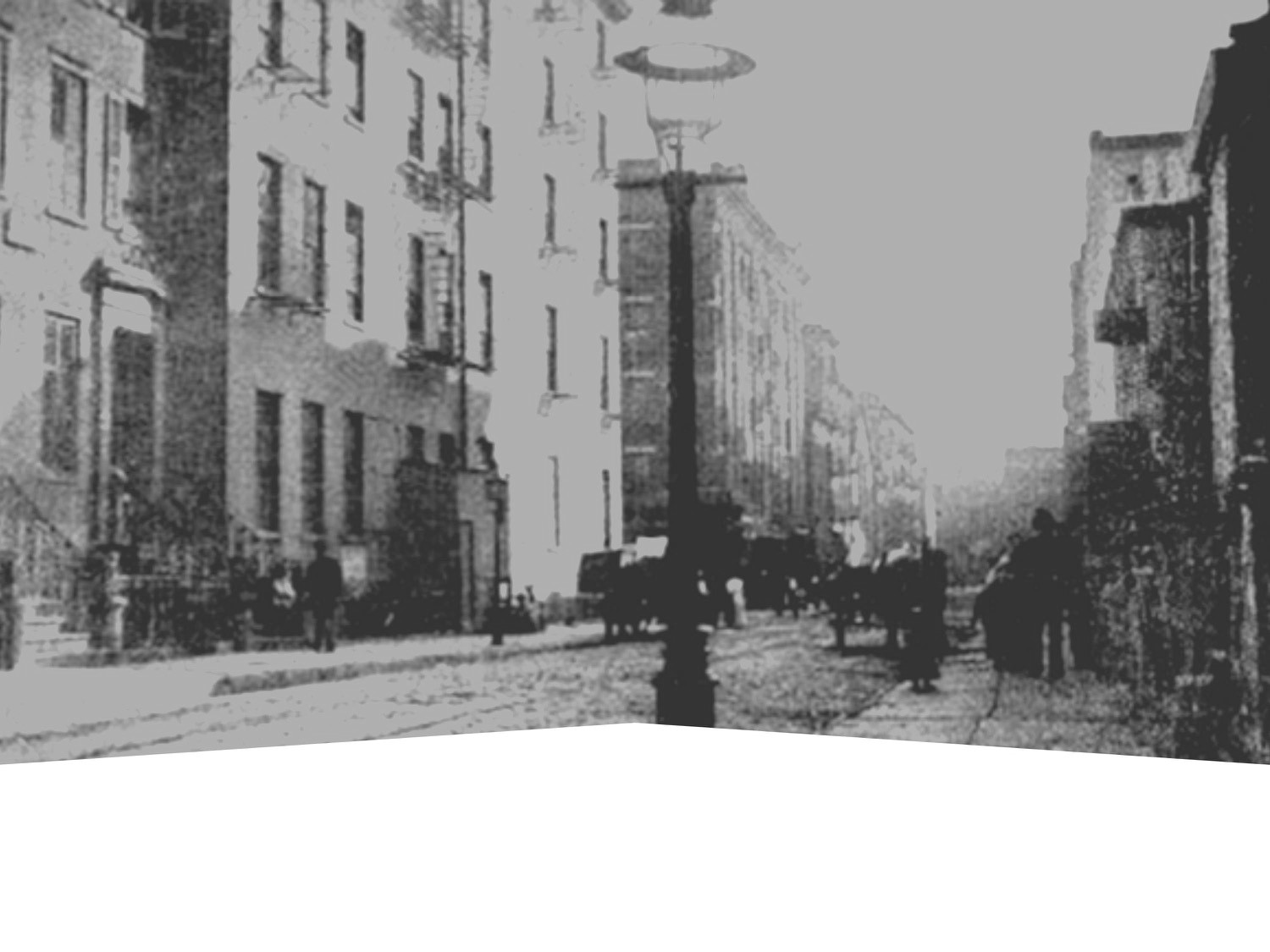 The story of a 1902 smallpox outbreak in Massachusetts
“But the liberty secured by the Constitution of the United States to every person within its jurisdiction does not import an absolute right in each person to be, at all times and in all circumstances, wholly freed from restraint. There are manifold restraints to which every person is necessarily subject for the common good. On any other basis, organized society could not exist with safety to its members.”
This history forms the foundation for public health law today
Consider the history of tobacco control
Public policy drove the decline of tobacco use
California 1989–2008
25% fewer tobacco-related diseases (compared to the rest of the nation)

 6.79 billion fewer packs sold

 $134 billion saved
Health Impact Pyramid
This story applies to other public health challenges
Create transportation infrastructure
Maintain healthy housing
Prevent drug overdose deaths
Ensure food safety
Provide access to healthy foods
Prepare for emergencies
Who has the power to shape public policy to improve public health?
Look to the US Constitution
What are the public health powers of thefederal government?
Federal regulationscan incentivize local action
Federal government can also prohibit or preempt action
The states have the primary responsibility for public health
Police Power
Promotes the public health, safety, and general well-being of the community

Enacts and enforces laws for general welfare

Regulates private rights in the public interest
Some requirements
Must Be: 
Must be reasonably designed to correct a condition adversely affecting the public good
Must be rationally related to public health, safety, or general welfare

Can’t Be:
Can’t violate state & federal laws or constitutions
Can’t be arbitrary or oppressive
California State Constitution: Excerpt
“A county or city may make & enforce within its limits all local, police, sanitary, and other ordinances and regulations not in conflict with general laws.”
What about tribal sovereignty?
State & Local Government Can…?
Investigate disease outbreaks

Create zoning for farmer’s markets

Require kids to wear helments

Limit portion sizes
What are the limitations on this power?
Individual Rightsvs.The Common Good
The Bill of Rights
Constitutional Rights
Freedom of speech & religion
Right to bear arms
Search & seizure
Due process
Equal protection
According to the 5th & 14th amendments,the governmentcannot deprive people oflife, liberty, or property withoutdue process of law.
Procedural Due ProcessDid the government allow the right to fair and impartial legal proceedings before depriving someone of life, liberty, or property?
Substantive Due ProcessDoes the government have an appropriate justificationfor depriving someone oflife, liberty, or property?
Some things are more difficultfor the government to regulate than others.
When fundamental liberties ARE NOT involved
The Rational Basis TestIs the government acting reasonably related to a legitimate government goal?
When fundamental liberties ARE involved
The Strict Scrutiny Test
Is the government action narrowly tailored, or is it the least restrictive alternative to achieve a compelling goal?
The government must tread carefully if a regulation affects fundamental liberties.
Mandatory Vaccinations: Example 1
Can the government require parents to vaccinate their children in order to attend public school?
Mandatory Vaccinations: Example 2
Can the government require parents to vaccinate their children in order to attend public school?
What about to attend private school?
Mandatory Vaccinations: Example 3
Can the government require parents to vaccinate their children in order to attend public school?
What about to attend private school?
What about for all children?
Equal Protection
According to the 5th & 14th amendments, 
the government shall not “deny to any person within its jurisdiction the equal protection of the laws.”
Non-protected classifications
The Rational Basis Test
Is the government acting reasonably related to a legitimate government goal?
Can the government pass a law that imposes menu labeling requirements on large chain restaurants, but not on smaller chains or independents?
A law that applies to bigger, but not smaller, businesses needs only to be reasonably related to a legitimategovernment goal.
Protected Classes
The Strict Scrutiny Test: Revisited
Is the government action narrowly tailored to achieve a compelling goal?
More to consider
Can the government quarantine South Koreans suspected of being exposed to MERS?
What about limiting the number of fast food restaurants in certain partsof the city?

What about putting an age restriction on buying harmful products?
More to consider – Question 1
1. Can the government quarantine South Koreans suspected of being exposed to MERS?
More to consider – Question 2
2. What about limiting the number of fast food restaurants in certain partsof the city?
More to consider – Question 3
3. What about putting an age restriction on buying harmful products?
Legal HISTORY reveals both the POWER & LIMITATIONS of government authorityto protect the public’s health.
Funding for this resource was made possible (in part) by the CDC. The views expressed in activity materials or publications and by speakers and moderators do not necessarily reflect the official policies of the Department of Health and Human Services, nor does the mention of trade names, commercial practices, or organizations imply endorsement by the US government.​​Written materials for this activity were supported by the Cooperative Agreement Number NU38OT000307 from the CDC’s Office for State, Tribal, Local and Territorial Support.
Thank you! Any Questions?
Q. True or False? Preemption & Local Government
Local governments have legislative independence apart from states.
A. True or False? Preemption & Local Government
Local governments have legislative independence apart from states.

Answer: False
Q. True or False? Preemption & Federal Government
The federal government can control all aspects of state and local laws.
A. True or False? Preemption & Federal Government
The federal government can control all aspects of state and local laws. 

Answer: False
Q. True or False? Due Process
A state can remove a child from his or her home to protect the child from a neglectful or abusive parent.
A. True or False? Due Process
A state can remove a child from his or her home to protect the child from a neglectful or abusive parent.

Answer: True
Q. True or False? Quarantine
To protect the public’s health, a state may quarantine a large number of individuals who have been exposed to a flu virus (e.g., avian flu or swine flu/H1N1).
A. True or False? Quarantine
To protect the public’s health, a state may quarantine a large number of individuals who have been exposed to a flu virus (e.g., avian flu or swine flu/H1N1).

Answer: False
Q. True or False? Fruits & Vegetables
A municipality can require parents or guardians to serve their children at least five fruits or vegetables each day.
A. True or False? Fruits & Vegetables
A municipality can require parents or guardians to serve their children at least five fruits or vegetables each day. 

Answer: False
Q. True or False? Swimming Pools
A municipality can require all residents to install four-sided fences around their home swimming pools.
A. True or False? Swimming Pools
A municipality can require all residents to install four-sided fences around their home swimming pools. 

Answer: True
Q. True or False? Mandatory Treatment
A state may require a child to receive mandatory treatment for communicable disease, even against the parents’ will.
A. True or False? Mandatory Treatment
A state may require a child to receive mandatory treatment for communicable disease, even against the parents’ will. 

Answer: True
Q. True or False? Smokefree Homes
A state government can require parents or guardians to smoke outside their home if a child has asthma.
A. True or False? Smokefree Homes
A state government can require parents or guardians to smoke outside their home if a child has asthma. 

Answer: True
Q. True or False? Equal Protection
Zoning codes can restrict fast food restaurants or tobacco sales in certain racial or ethnic communities because those communities have disproportionate rates of chronic diseases.
A. True or False? Equal Protection
Zoning codes can restrict fast food restaurants or tobacco sales in certain racial or ethnic communities because those communities have disproportionate rates of chronic diseases.
Answer: False
Q. True or False? Motorcycle Helmets
A state can require motorcyclists to wear helmets, but can exempt bicyclists from this requirement.
A. True or False? Motor Cycle Helmets
A state can require motorcyclists to wear helmets, but can exempt bicyclists from this requirement. 

Answer: True
Q. True or False? MERS
The government may quarantine South Koreans suspected of being exposed to Middle East Respiratory Syndrome (MERS) virus if they come to the United States.
A. True or False? MERS
The government may quarantine South Koreans suspected of being exposed to Middle East Respiratory Syndrome (MERS) virus if they come to the United States. 

Answer: False
Q. True or False? Tobacco in Pharmacies
A municipality can prohibit the sale of tobacco products at stores that also sell prescription pharmaceuticals.
A. True or False? Tobacco in Pharmacies
A municipality can prohibit the sale of tobacco products at stores that also sell prescription pharmaceuticals.

Answer: True
Q. True or False? Alcohol Sales
A municipality can prohibit the sale of tobacco products at stores that also sell prescription pharmaceuticals.
A. True or False? Alcohol Sales
A state can prohibit the sale of alcohol in gas station mini-marts and grocery stores, but can allow such sales in corner stores without gas stations.

Answer: True
Q. True or False? Toy Giveaways
A state can require fast food restaurants with more than 10 locations in the state to have healthy meal offerings if they give away toys as an incentive item, but restaurants with fewer locations could be exempt from this requirement.
A. True or False? Toy Giveaways
A state can require fast food restaurants with more than 10 locations in the state to have healthy meal offerings if they give away toys as an incentive item, but restaurants with fewer locations could be exempt from this requirement.

Answer: True